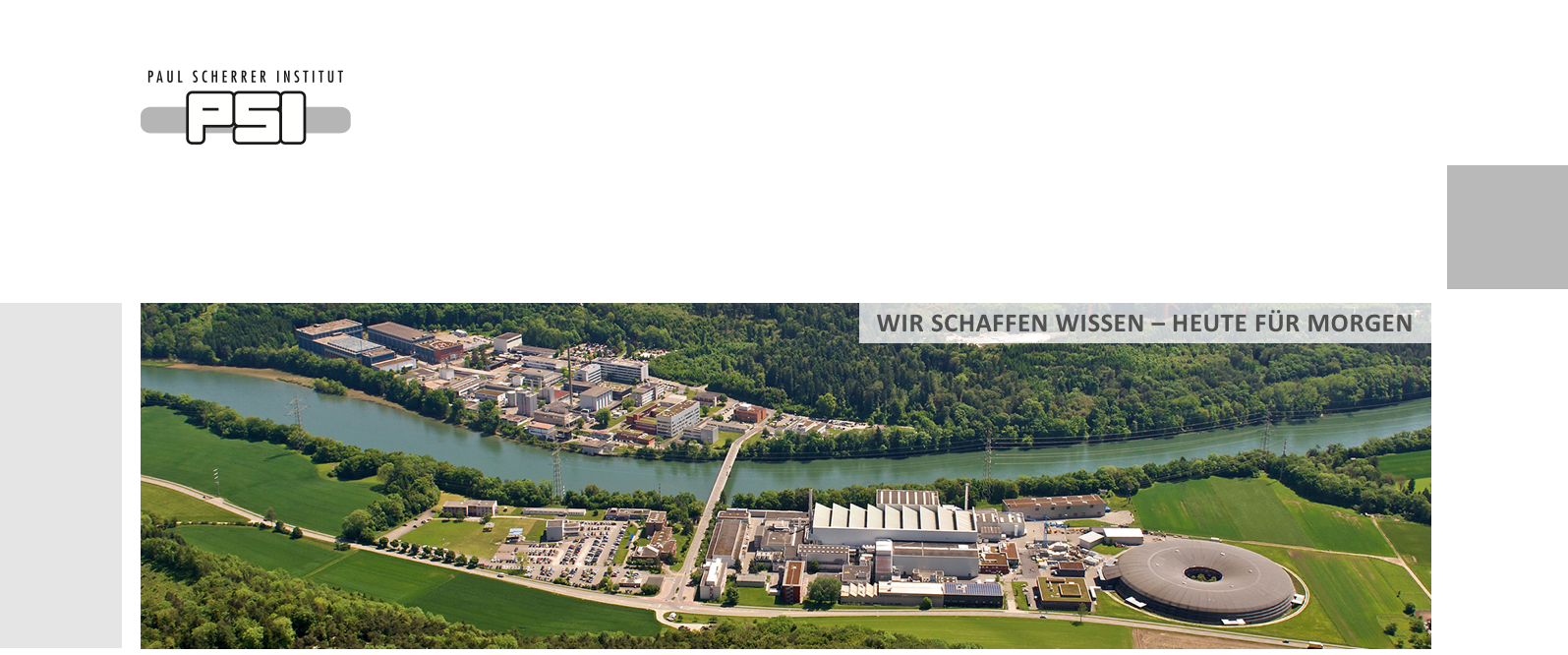 Uwe Filges
Laboratory for scientific Developments and novel Materials (LDM)
Paul Scherrer Institut
MAGiC Shielding Simulations
PSI,
18.10.16
Seite 1
Neutron and prompt gamma dose rates at 5.5m (W6)
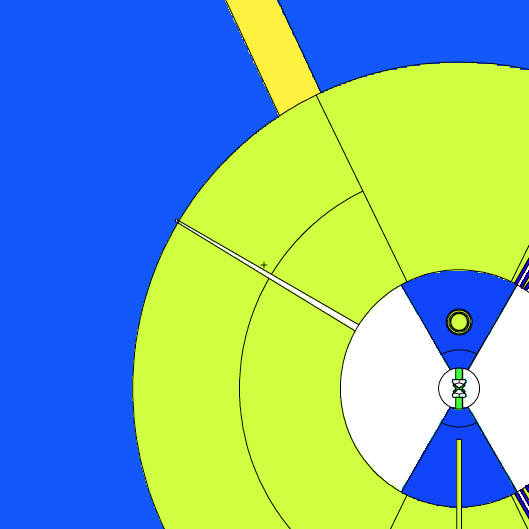 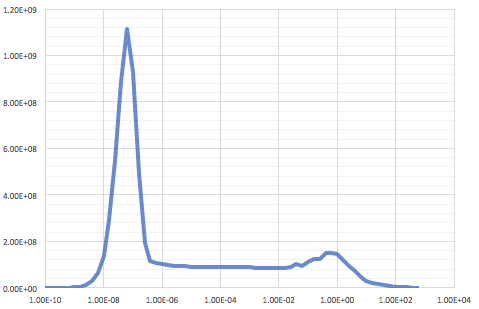 Total: 27 Sv/h
Gamma dose rate (muSv/h)
Energy (MeV)
Neutron flux: 8.4*E9 n/s/cm2
Total: 447 Sv/h
W6 – beam entrance 30 mm x 124 mm
Neutron dose rate (muSv/h)
W6 – beam exit 30 mm x 38 mm
Note: no other beamports are modelled
Energy (MeV)
PSI,
18.10.16
Seite 2
Neutron and prompt gamma dose rates at 24.5 m (W6)
Gamma dose rate
Dose rates @ 24.5m
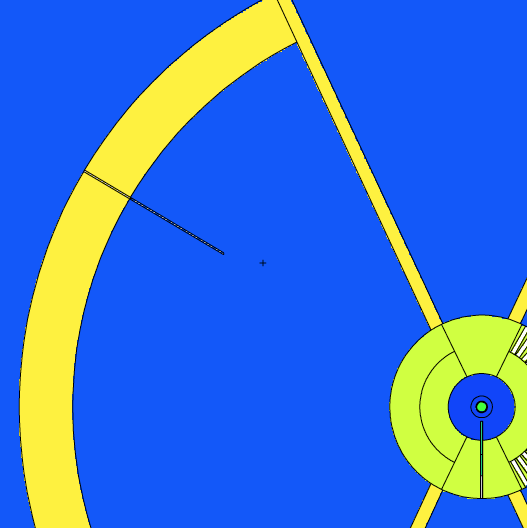 Gamma dose rate (muSv/h)
Total: 0.79 Sv/h
Energy (MeV)
Neutron dose rate
Total: 13.8 Sv/h
Neutron dose rate (muSv/h)
W6 – vacuum channel 10 cm x 10 cm (0.5 deg tilt)
New SDEF-card defined for guide shielding calculations
Energy (MeV)
PSI,
18.10.16
Seite 3
Neutron dose rates along guide system (W6)
cross section inside shielding: 50 cm x 50cm
Shielding around guide:

10 cm borated concrete
10 cm standard steel 
50 cm standard concrete
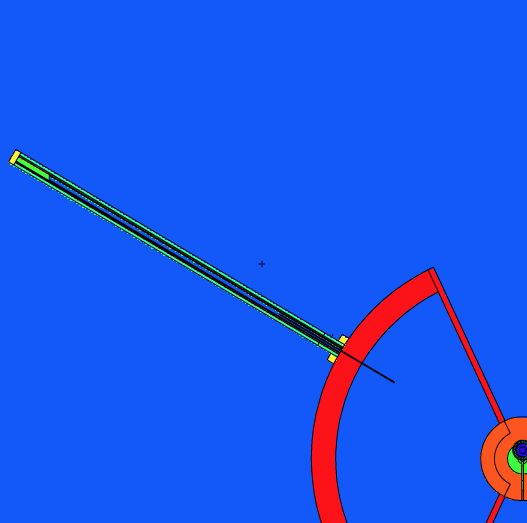 New neutron source definition
(SDEF card)
A
D
Source – tally S: 13.8 Sv/h 

@77m  - tally A: 8.8 mSv/h
               fast neutron flux: 4.7E4 n/cm2/s

@30m – outside guide shielding
               tally B: 3.4 µSv/h

@50m ouside guide shielding
                tally C: 1.9 µSv/h

@77m ouside guide shielding
               tally D:  1.1 µSv/h
C
B
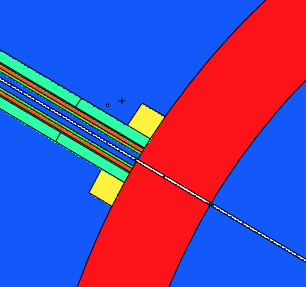 S
PSI,
18.10.16
Seite 4
Shielding the direct beam at 77m
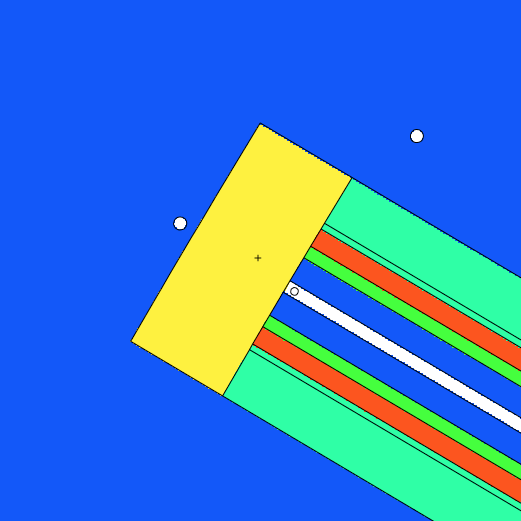 Remember:
@77m  center of beam: 8.8 mSv/h neutron dose rate
Beam dump consists of 50 cm
heavy concrete (4.9 g/cm3)

Concrete includes 5 % B4C 

Behind beam dump:
n-dose rate : 1.6 µSv/h
g-dose rate : < 0.1 µSv/h

Detector size: d=6 cm
30 n/s/cm2
PSI,
18.10.16
Seite 5
150m Guide Shielding
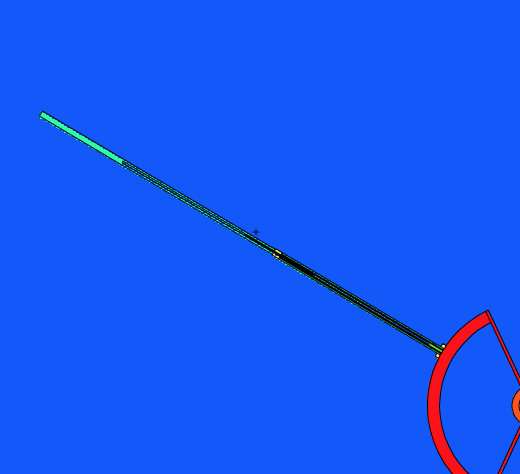 Shielding around guide behind 77m:

2m  heavy concrete with vacuum tube belt
75m standard concrete (0.5 m thickness)
Neutron background at 150 m
F
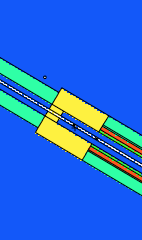 neutrons
Source – tally S: 13.8 Sv/h 

@80m ouside guide shielding
               tally E:  1.3 µSv/h

@150m inside guide shielding
               tally F:  0.2 µSv/h
               4.2 n/s/cm2
E
PSI,
18.10.16
Seite 6
High energy shutter setup
6 drums are positioned within the neutron bunker wall.

Drum Sequence:
Borax (50% epoxy / 50% B4C)
Standard steel
Standard steel
Borax
Standard steel
Tungsten/parafin (density 11.8 g/cm3)

Effective thickness: each drum 20 cm
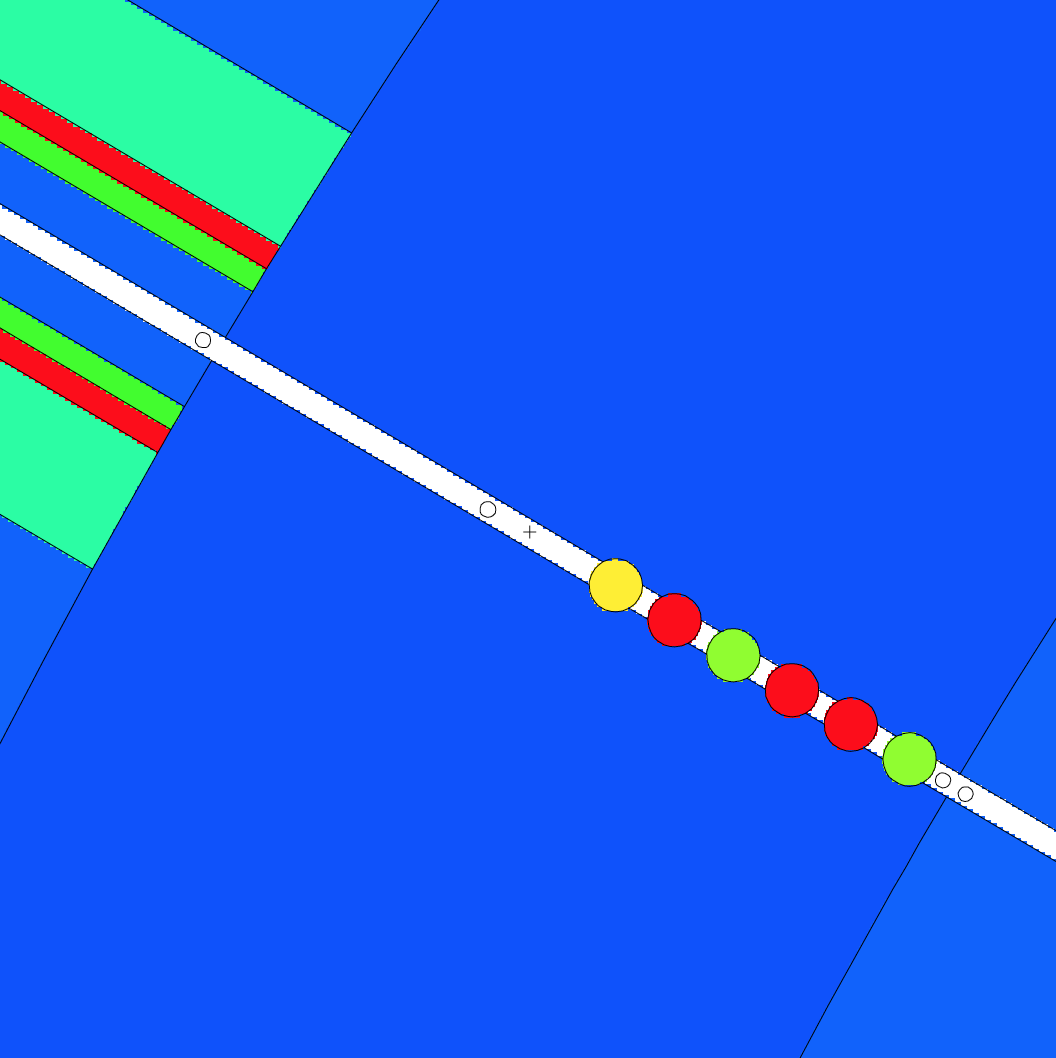 n-dose rate: 15.2 µSv/h
g-dose rate: 0.5 µSv/h 
(only prompt gammas from the drums)
N-Dose rate can be reduced more by replacing steel with tungsten drums.
PSI,
18.10.16
Seite 7
Neutron flux at 6 m
How much neutron flux hits the permanent magnets?
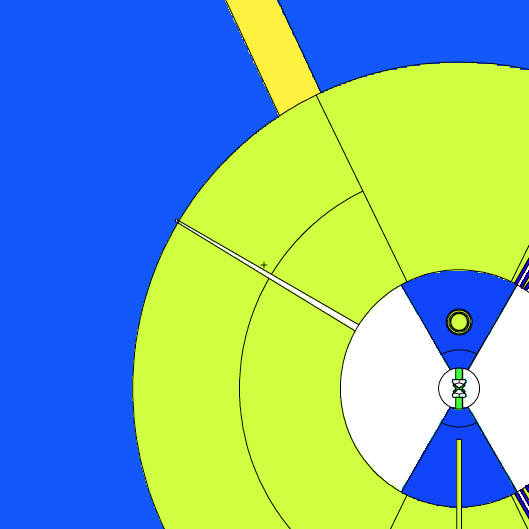 Distance between the magnets and the center of the beam is around 40 mm.
Neutron fluxes (vertical plane):

@ +40 mm: 4.1*E6 n/s/cm2

@ center    : 8.4*E9 n/s/cm2

@ -40 mm  : 3.1*E6 n/s/cm2
Magnets should be protected by Poly/Lead/Boral .
W6 – beam exit 30 mm x 38 mm
PSI,
18.10.16
Seite 8